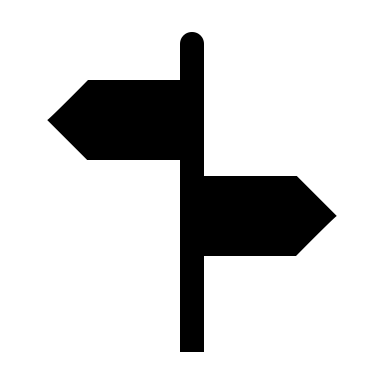 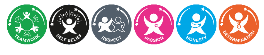 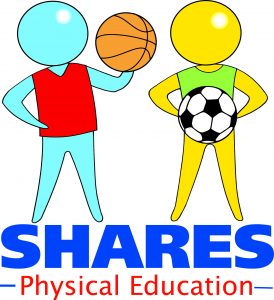 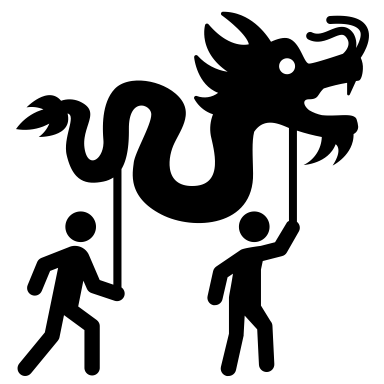 Key Stage 3
Year 8
Year 7
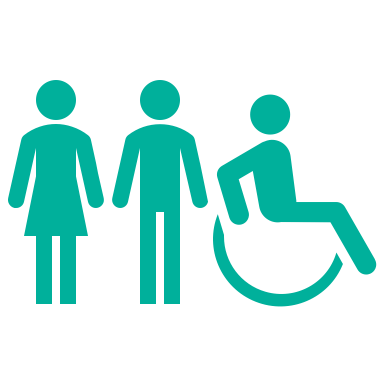 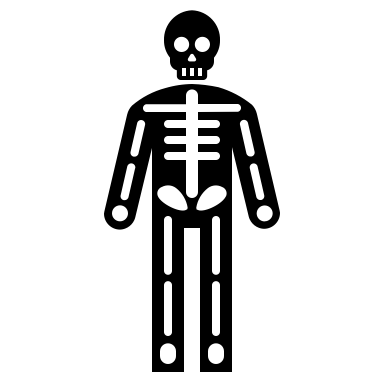 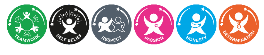 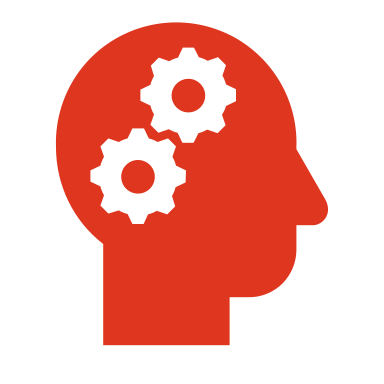 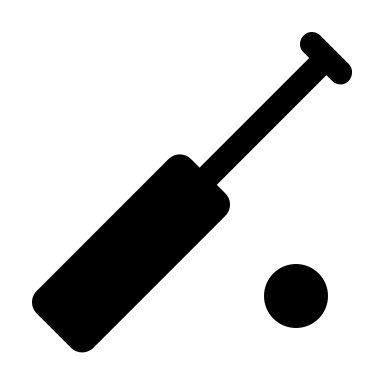 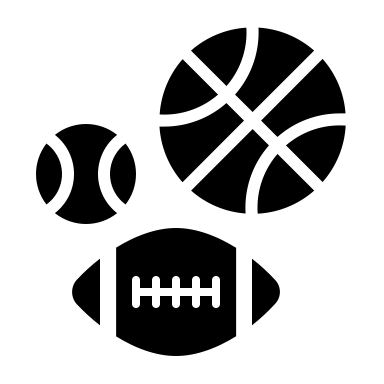 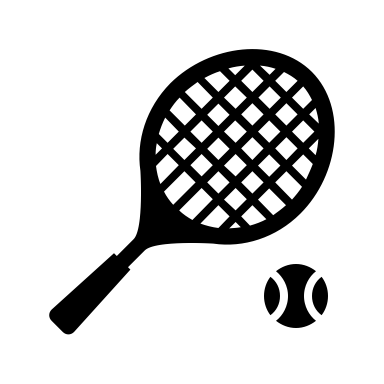 Pupils will use established skills, knowledge and understanding developed in primary schools, and put them into practice within a more sports-specific approach to learning. Pupils will experience a range of roles, positions and responsibilities within a team, extending previously established knowledge. Pupils will have the opportunity to gain greater experience in game-scenarios/ competitive experiences more reflective of the sports that are being delivered.
Linking into leaderships, pupils will have the opportunity to construct and lead small training sessions/ training plans to others.
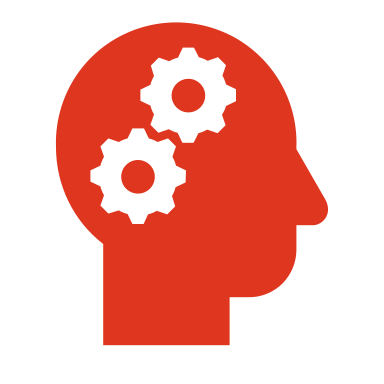 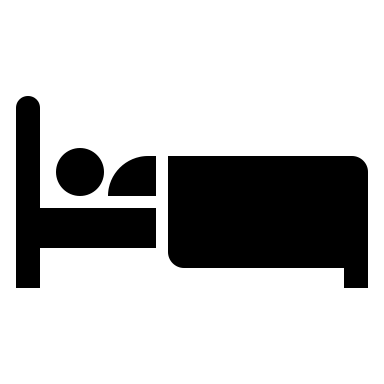 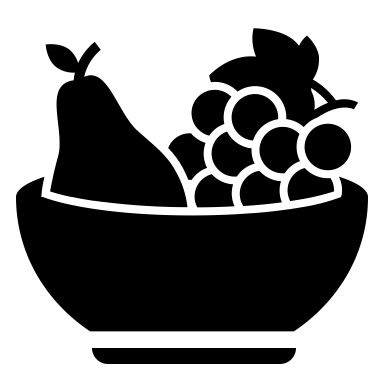 Year 9
Key Stage 4
Games
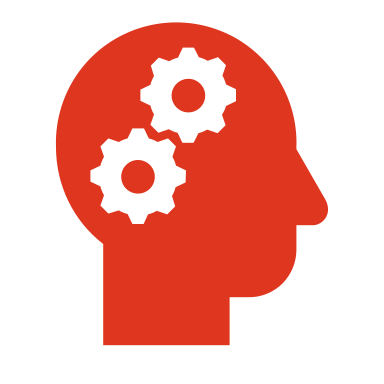 Health
Leadership
Dance
Fitness Testing
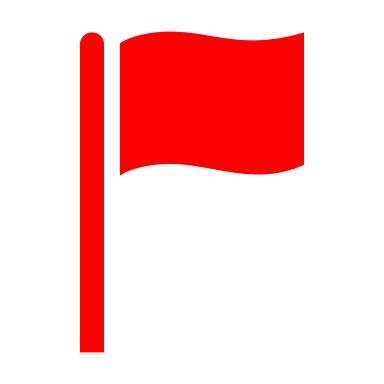 The Body
End of KS4
Year 10
Concepts and Analysis of Performance
Snapshot of the journey
Year 11
Throughoutlearning, pupils will be provided with multiple opportunities to strengthen their knowledge, understanding, and skills associated with leadership. Pupils will be able to plan, deliver, and self/ peer evaluate a range of skills and sessions.
Community Links
Through practical and theoretical lessons, pupils will gain greater depth of knowledge surrounding their body- health, fitness, mental health, psychology etc. Pupils will be able to monitor their own health, as well as discuss the benefits of sport in relation to their health and wellbeing
Pupils will continue to develop confidence in choreography, but develop greater insight into aesthetic appreciation within dance. Pupils will continue to explore context, concepts and emotion through movement
Application of Theory
Pupils will develop knowledge and understanding surrounding the muscular-skeletal system and the pulmonary system. Pupils will obtain greater understanding surrounding injury, treatment of injury and preventative measures regarding injury in sport.
Pupils will have the opportunity to explore their own fitness, developing understanding surrounding; training methods, components of fitness and principles of training. Pupils will have the opportunity to plan training sessions based upon; ability, preference and sports.
Pupils have been introduced to the foundation skills associated to a multitude of sporting activities, throughout KS3 and 4, pupils will develop analysis, evaluation and appreciation skills as well as concepts, tactics and critical thinking
Throughout PE, pupils will be provided with the tools and knowledge to fully understand, appreciated, and evaluate individual skills and team performances. Pupils will also analyse tactics, formations and understanding of other teams approaches to competitive gameplay.
Pupils will be signposted to careers/ further opportunities in Physical Education and Sport
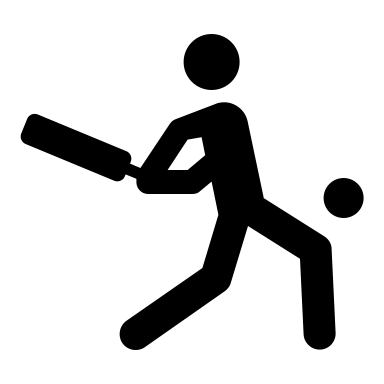 Pupils will have the opportunity to explore and experience many of the local clubs facilities as part of their PE experience. As a result, pupils will develop a greater insight into the opportunities that are available in the local community, in turn, leading to greater participation levels in sports outside of schools/ lifelong physical activity
Pupils will be introduced to the technical language associated to sport, physical activity and bionmechanics. Pupils will develop confidence in knowledge, understanding and application of sports specific terminology throughout their lessons.
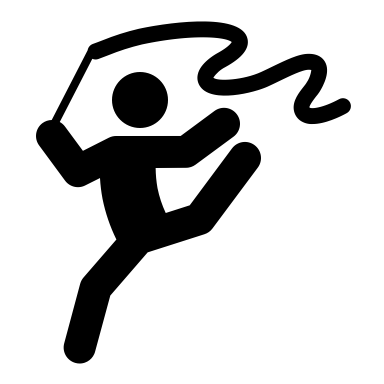 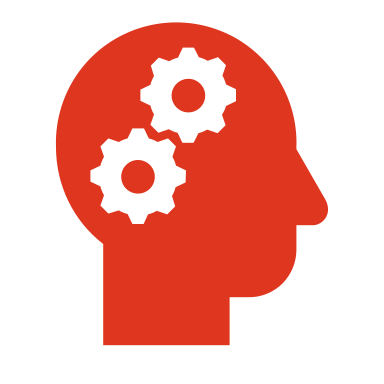 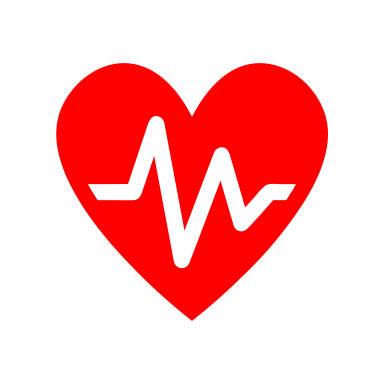